Change Grow Live - Birmingham
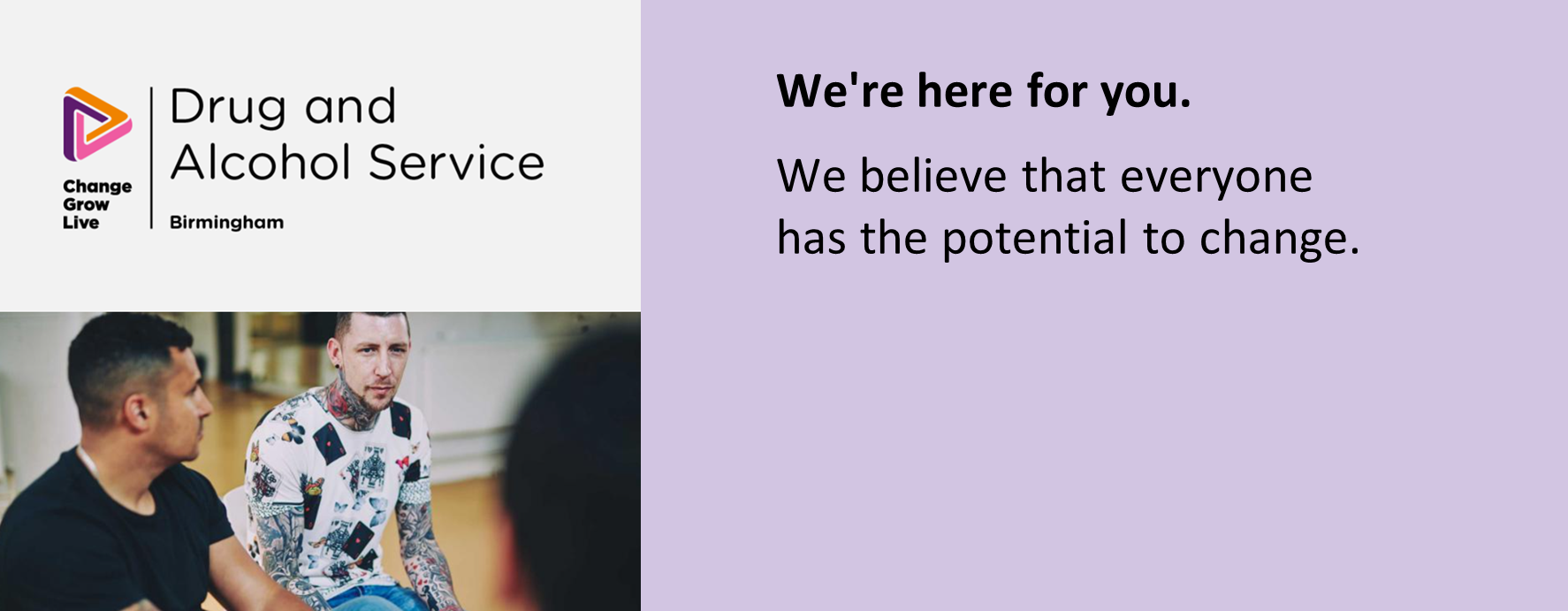 Overview
Adults
March 2015
6,500 people
Who uses Care Opinion…
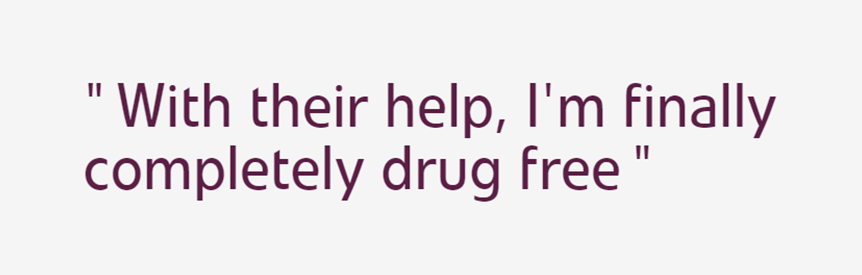 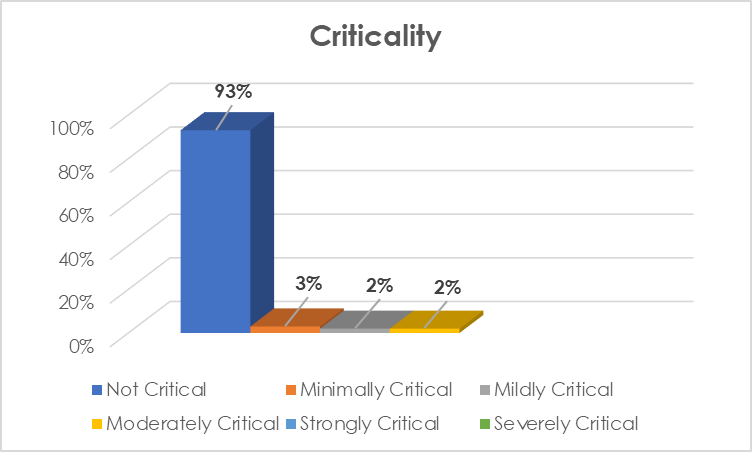 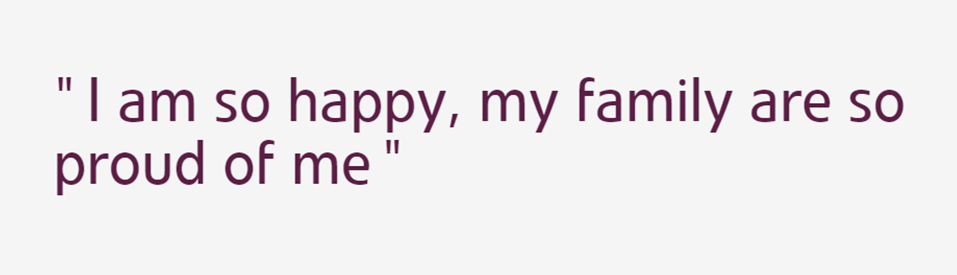 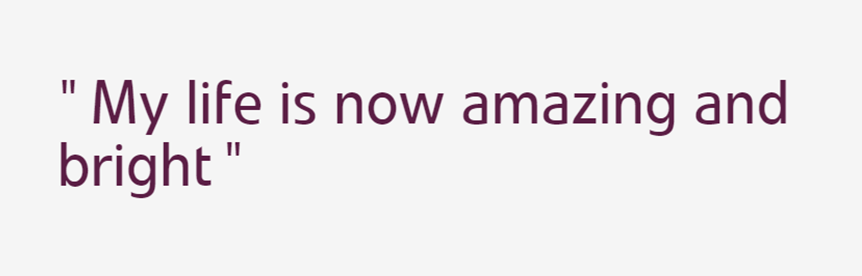 Why people are getting in touch…
“I start a new job next week. I am back, my life is back. Thank you.”
“You saved my life, I will always be grateful, I will never forget.”
“Thank you - You truly are all diamonds.”
Why Care Opinion is such a good fit…
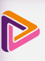 Harmful behaviour 
/ consequences
Drugs / 
alcohol
Trauma
Stigma
Shame
Guilt
Judgement
Hearing more stories…
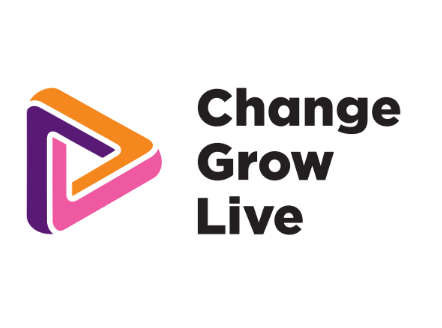 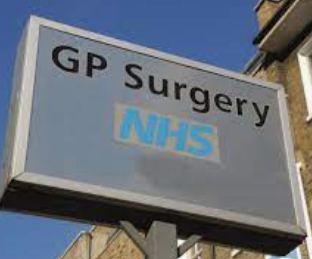 It’s not ‘just’ a platform that can help us change…
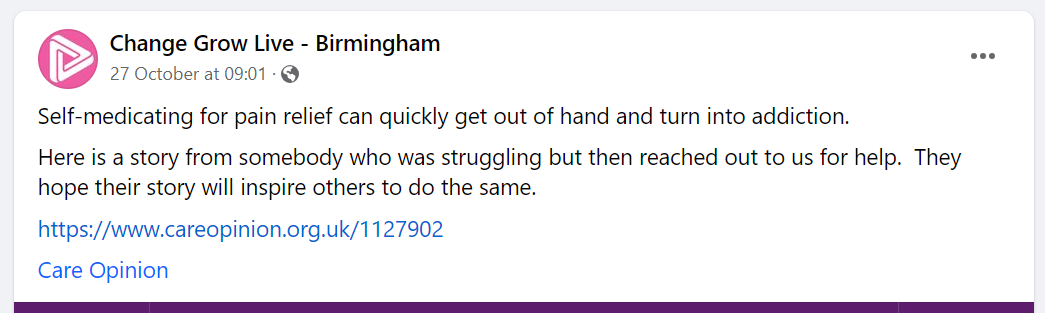 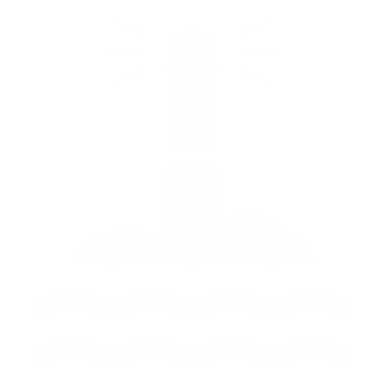 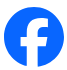 Hope